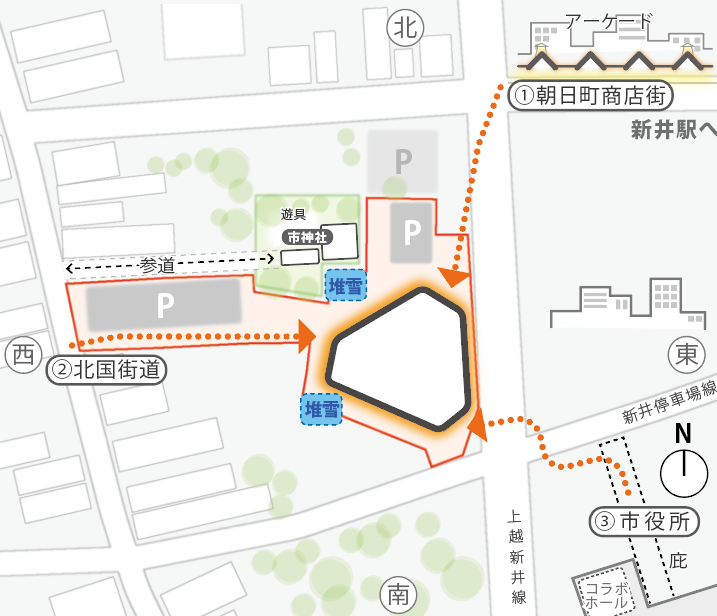 配置図
北
朝日町商店街
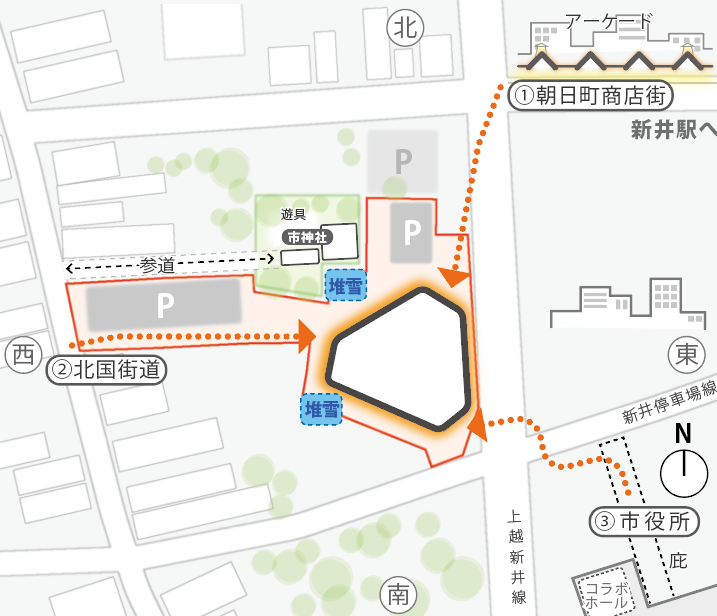 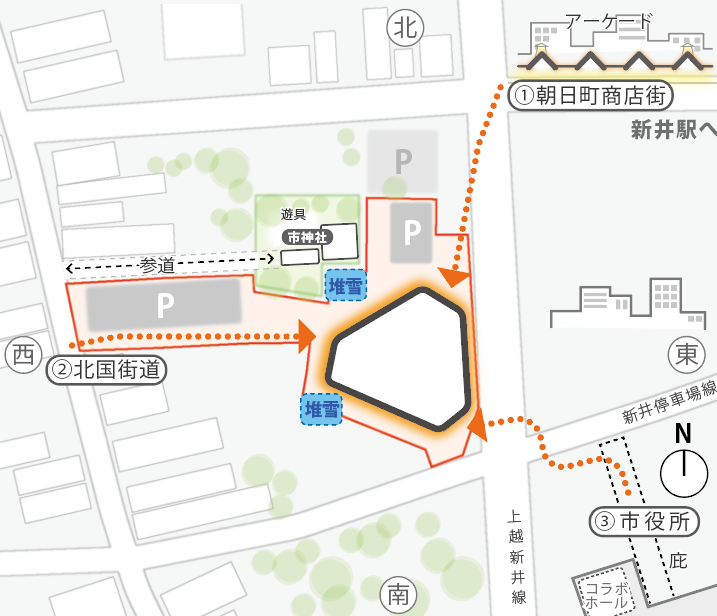 北国街道
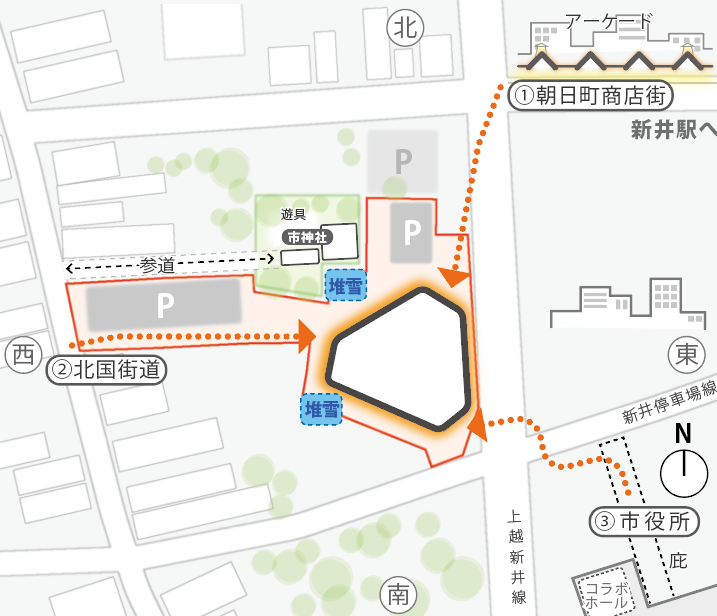 市役所
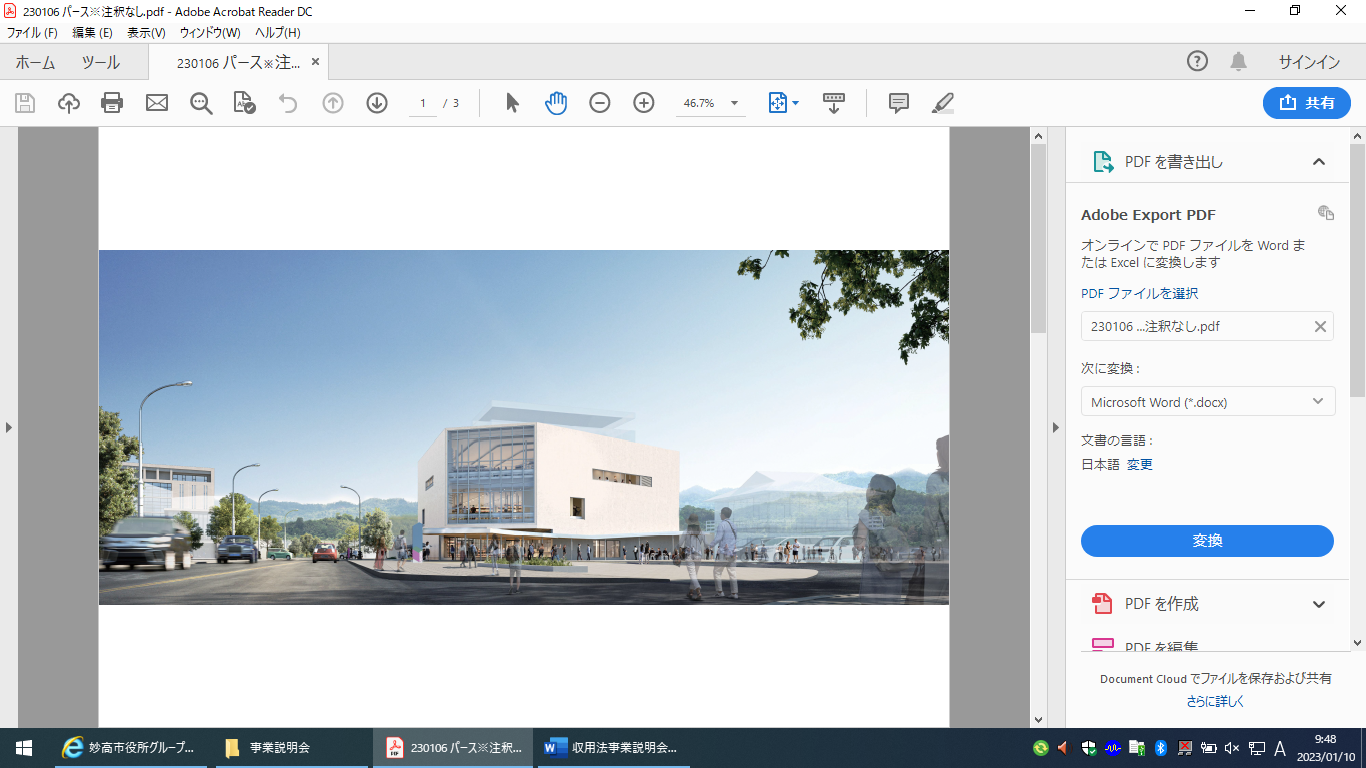 （外観イメージ）
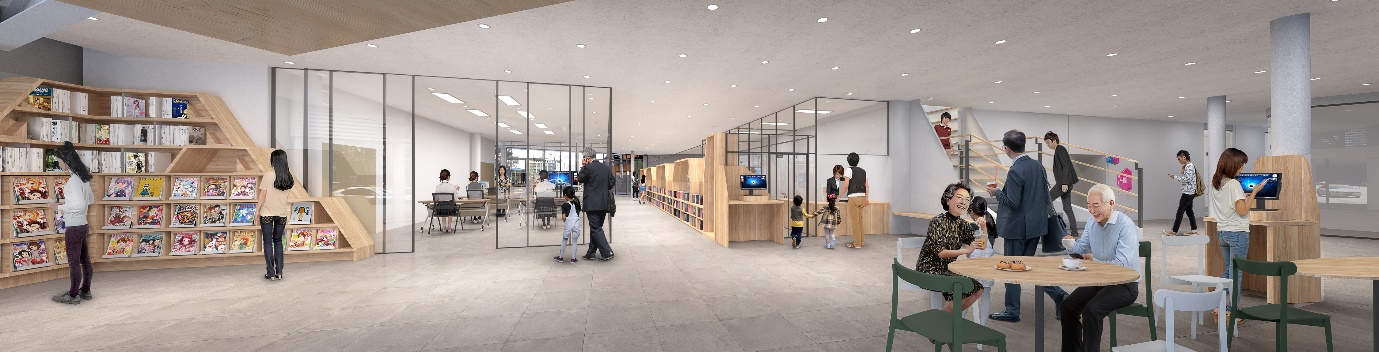 （1階イメージ）
（2階イメージ）
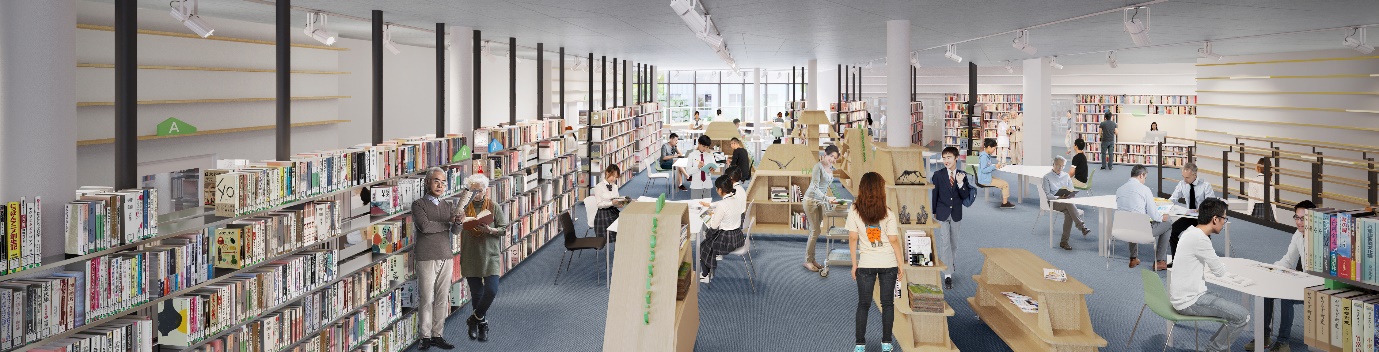 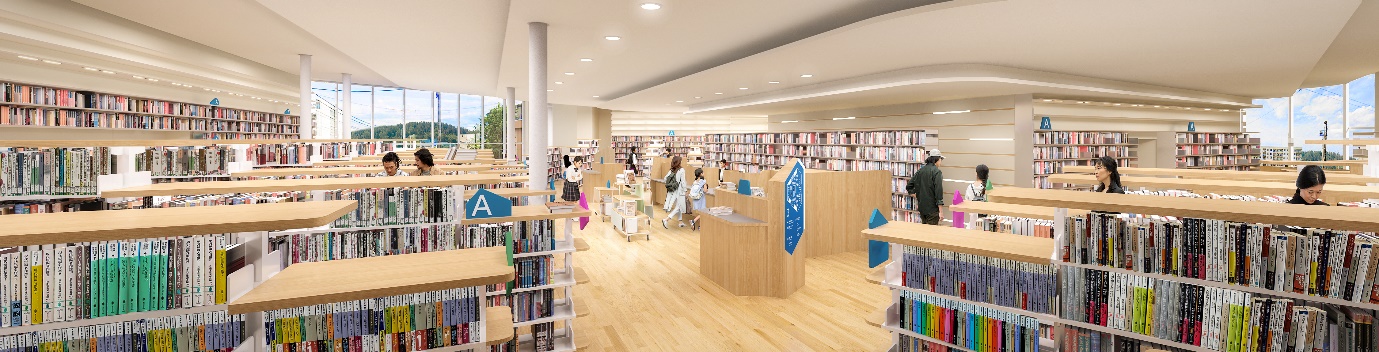 （3階イメージ）